Sfidat e Administratës Zgjedhore
ERION META
DREJTORIA E ADMINISTRATES ZGJEDHORE

Risqet dhe mundësitë për përmirësimin e proceseve zgjedhore
Zëvendësimet e shpeshta të administratës Zgjedhore
1
Paqëndrueshmëri administratës zgjedhore

Ndryshime të shpeshta në administratën zgjedhore krijojnë paqëndrueshmëri.
40% e trupës së KZAZ-ve u ndryshua në 96% të KZAZ me kërkesë të subjekteve politike ose mungesës së tyre
Problematikat përfshijnë:
15% e propozimeve janë bërë pa miratimin e kandidatëve
30% e KQV ndryshuar për shkak të propozimeve të partive politike
43% e GNV kanë patur mungesën e të paktën 1 anëtari
11% e anëtarëve të GNV nuk janë emëruar fare
Mos respektim i kuotës gjinore
Konflikti i interesit shfaqet si një problematikë serioze
Mosfrekuentimi i trajnimeve
2
Trajnimi i administratës zgjedhore është thelbësor për menaxhimin efektiv të zgjedhjeve.
Janë trajnuar 38% e komisionerëve
Janë zhvilluar rreth 432 sesione trajnime nga 571 sesione trajnimi të parashikuara. 
139 sesione trajnimi nuk janë zhvilluar për shkak të mungesës së komisionerëve
Problematikat:
 mungesë përgatitjeje 
 trajnime të vonuara
Problematikat në ditën e zgjedhjeve
3
Raportimet nga linja e ndihmës:
Cënimi i fshehtësisë së votës nga vëzhguesit - 4 raste
Lejimi i votimit pa kartë apo me kartë të skaduar - 6 raste
Votim familjar dhe votim të dyfishtë - 2 raste

Raportimet nga trajnerët:
Propaganda më pak se 150 metra nga QV - 7% e QV
Zhvillimi i fushatës në ambientet e jashtme - 9 raste
Fletët e votimit nuk vuloseshin rregullisht - 35 raste
Votimi jashtë dhomës së fshehtë - 6 raste
Votim familjar - 30 raste
Mbipopullimi i qendrave të votimit
4
Grumbullimi i personave të paautorizuar, mbipopullim në QV - 8 raste
Intimidim, presion dhe pengim të administratës zgjedhore në QV - 6 raste
Në 7 % të QV të monitoruara është evidentuar mbipopullim në ambientet e jashtme
Vëzhguesit e subjekteve nuk kanë respektuar udhëzimin e Komisionerit për mosevidentimin e zgjedhësve/votuesve, toleruar nga administrata zgjedhore.
Mungesa e komunikimit efektiv mes KQV dhe forcave të rendit dhe mosdokumentimi i rasteve çoi në mostrajtimin e situatave të dyshimta.
Vlerësimi i votave
5
Probleme me leximin e votave me shenjë dhe mosevidentimin e votave të kontestuara
Mbipopullim i ambjenteve të vendeve të numërimit të votave
Kontradiktat ndërmjet anëtarëve të GNV dhe vëzhguesve
Mosrespektimi i procedurave për fillimin e numërimit solli ngadalësime dhe vonesa
Pasaktësia e numërimit dhe vlerësimit të votave për subjektet zgjedhore është hasur në 26 % të qendrave të votimit të këqyrura, (74% e QV-ve në vitin 2021).

Natyra e votave të pavlefshme:
3.1% e votave të pavlefshme për mungesë vule
20% nuk kanë votuar për asnjë subjekt zgjedhor
5.5% kanë shenja që favorizojnë ose diskriminojnë një kandidat
Sfidat e administratës zgjedhore
6
Sfidat e administrimit të procesit 

Mosraportimi i problemeve nga administrata zgjedhore në dokumentacionin zyrtar të punës
7% e qendrave të votimit të këqyrura nuk kanë administruar në mënyrën e duhur dokumentacionin. 

Problematika: 
Mosevidentim i problematikave në LPM
Mungesa të librit të protokollit të mbledhjeve 
Mungesa të Procesverbaleve të hapjes dhe të mbylljes 
Mungesa e vulës së kryetarit dhe sekretarit të KQV-së në kutinë e materialeve zgjedhore.
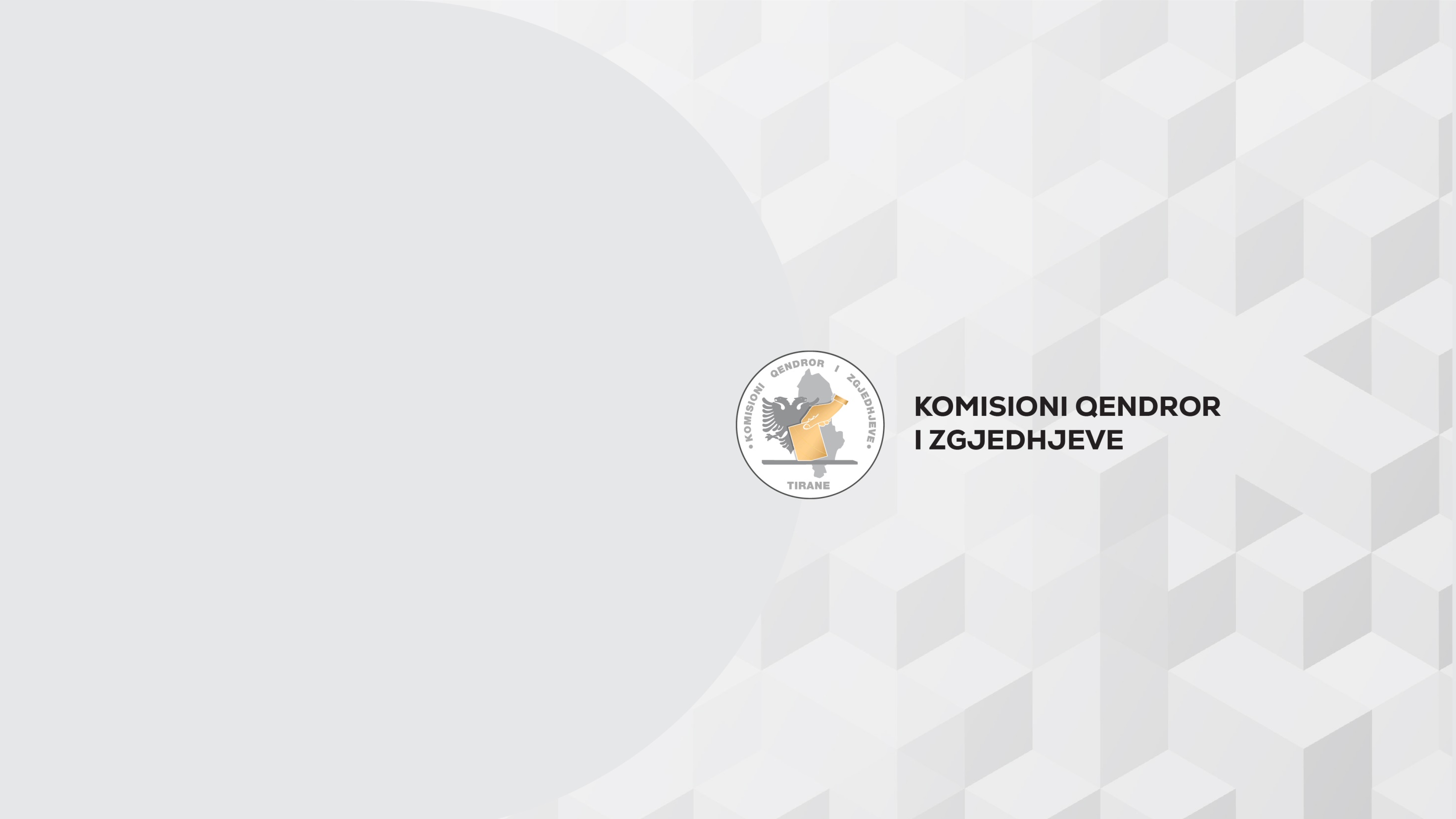 JU FALEMINDERIT!
Erion META
DREJTORIA E ADMINISTRATES ZGJEDHORE
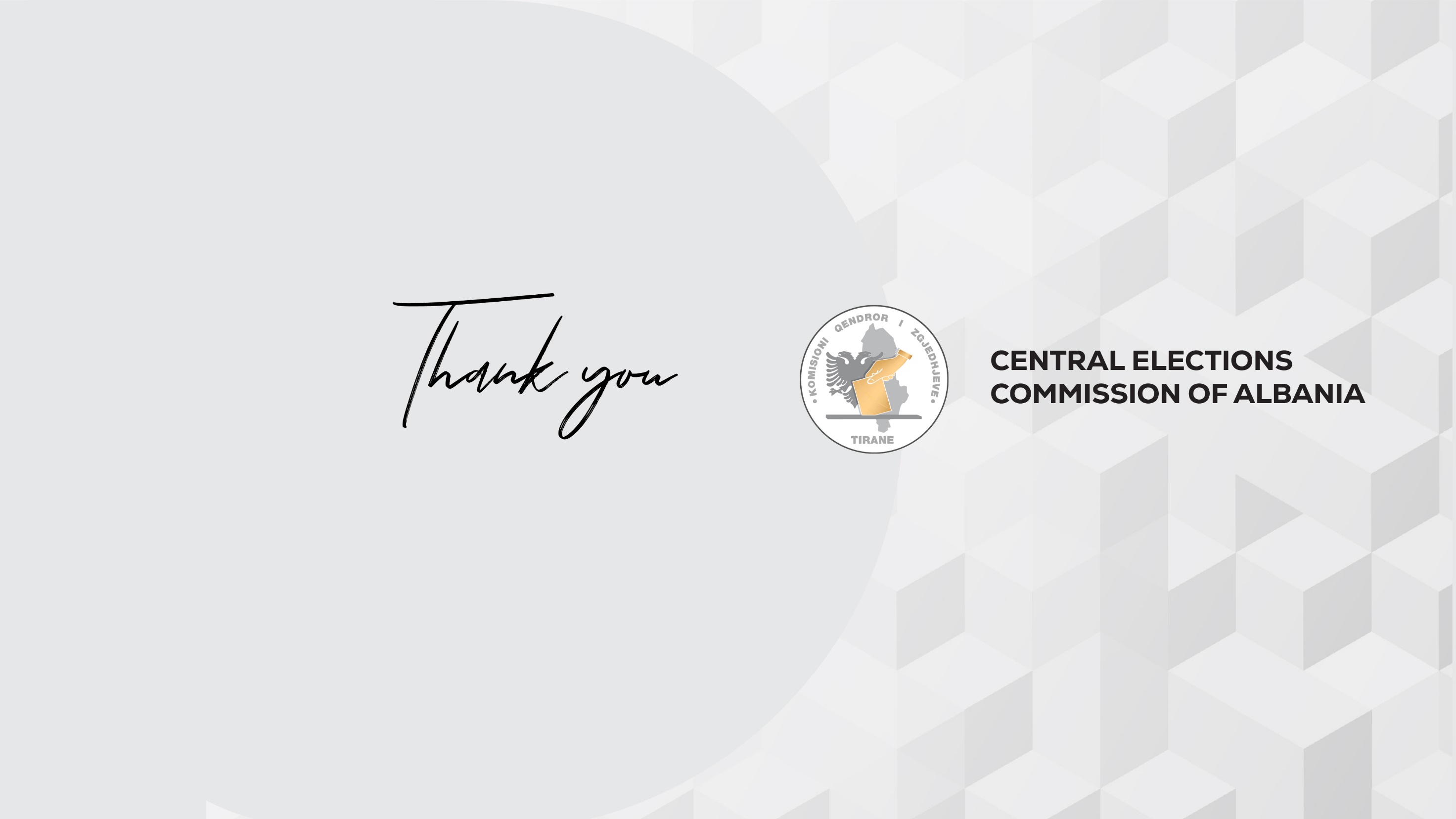